ОБЖ
«Профессия пожарный»
В презентации прилагается небольшие дидактические игры.
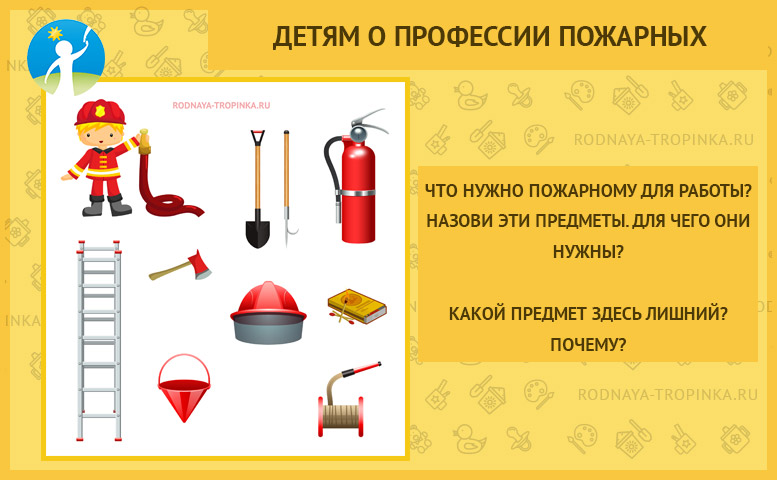 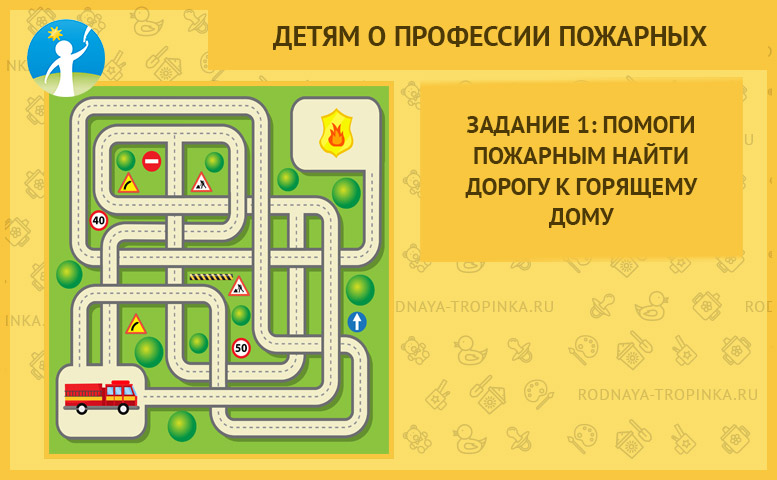 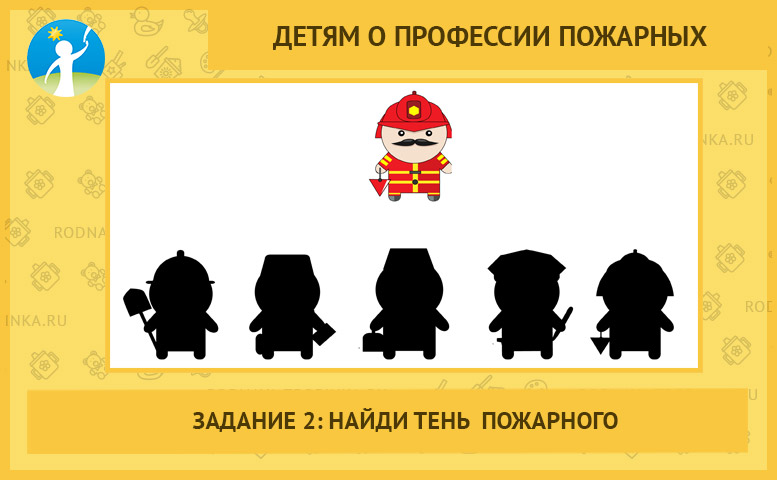 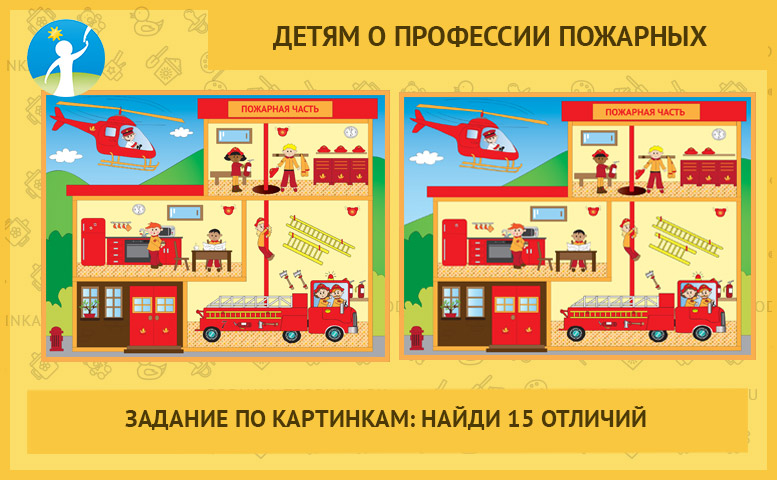 ПРОСМОТР ДИАФИЛЬМа «ПОЖАР» ПО СТИХОТВОРЕНИЮ С.Я. МАРШАКА